СРПСКИ ЈЕЗИКIV разред
Поновимо...
Свако дјело које сте прочитали – пјесма, прича, бајка, басна, итд. – зовемо текст.

Текст може бити написан у прози (прича, бајка, басна) или у стиховима (пјесма).
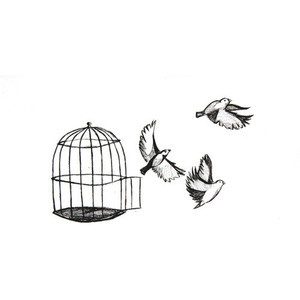 Болесник машта о лијеку.Дијете машта о млијеку.Риба машта у води,а птица о .....
слободи.
„Слобода“
Љубивоје Ршумовић
О пјеснику
Љубивоје Ршумовић је српски пјесник. Познат је по својој поезији за дјецу. Најпознатије књиге су: „Ма шта ми рече“, „Још нам само але фале“, „Домовина се брани лепотом“, „Видовите приче“, „Провале и цаке“...
Познате су и његове пјесме које пјева дјечији хор „Колибри“: „Вуче, вуче, бубо лења“, „Браћу не доносе роде“, „Другарство“, „Медвед Брундо“...
Добитник је великог броја књижевних награда и признања.
[Speaker Notes: NOTE: To change images on this slide, select a picture and delete it. Then click the Insert Picture icon in the placeholder to insert your own image.]
Слобода
Птица шета небом,
Риба шета водом.
Буба шета травом,
А човек слободом.

Слобода је небо.
Слобода је вода.
Слобода је трава.
Човек је слобода.
                   Љубивоје Ршумовић
Колико строфа има ова пјесма?
Колико свака строфа има стихова?
Свака строфа има четири стиха.
Пјесма има двије строфе.
[Speaker Notes: NOTE: To change images on this slide, select a picture and delete it. Then click the Insert Picture icon in the placeholder to insert your own image.]
Риме су гласовно подударање ријечи на крају стиха.
Шта су то риме?
Које се ријечи римују у пјесми?
вода - слобода
водом - слободом
Пјесничке слике
Шта су пјесничке слике?
Пјесничка слика је пјесниково „цртање“ ријечима којима он изражава осјећање:
тугу или радост!
Пјесничке слике у овој пјесми су:
птица, небо;
риба, вода;
буба, трава;
човјек, слобода.
Тема:
Лијепа слобода
Дивно је бити слободан.
Идеја:
Тешко је живјети без слободе.
Задатак за самостални рад   Научити пјесму изражајно рецитовати!
Илуструј како ти замишљаш слободу!